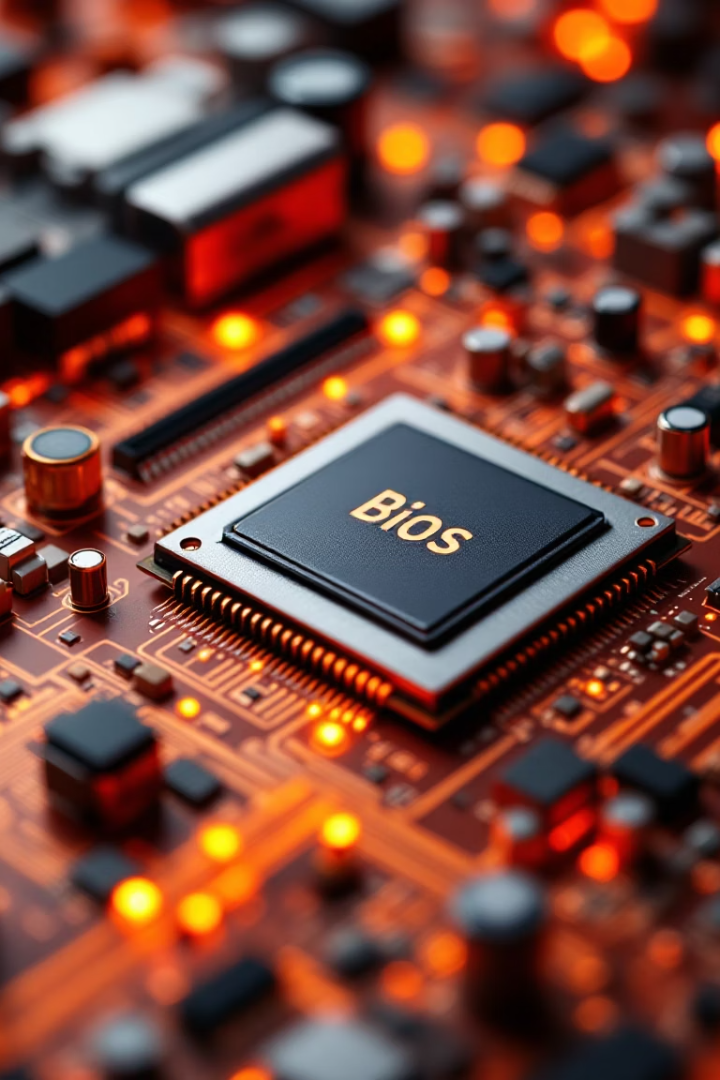 การกำหนดค่า BIOS เบื้องต้น (Introduction to BIOS Configuration)
BIOS คือโปรแกรมสำคัญที่ควบคุมฮาร์ดแวร์คอมพิวเตอร์ตั้งแต่เปิดเครื่อง
การตั้งค่า BIOS มีผลต่อการทำงานและความปลอดภัยของระบบ
รู้วิธีเข้าสู่ BIOS จะช่วยให้ปรับแต่งระบบได้อย่างมีประสิทธิภาพ
by CoptCake Chanel
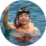 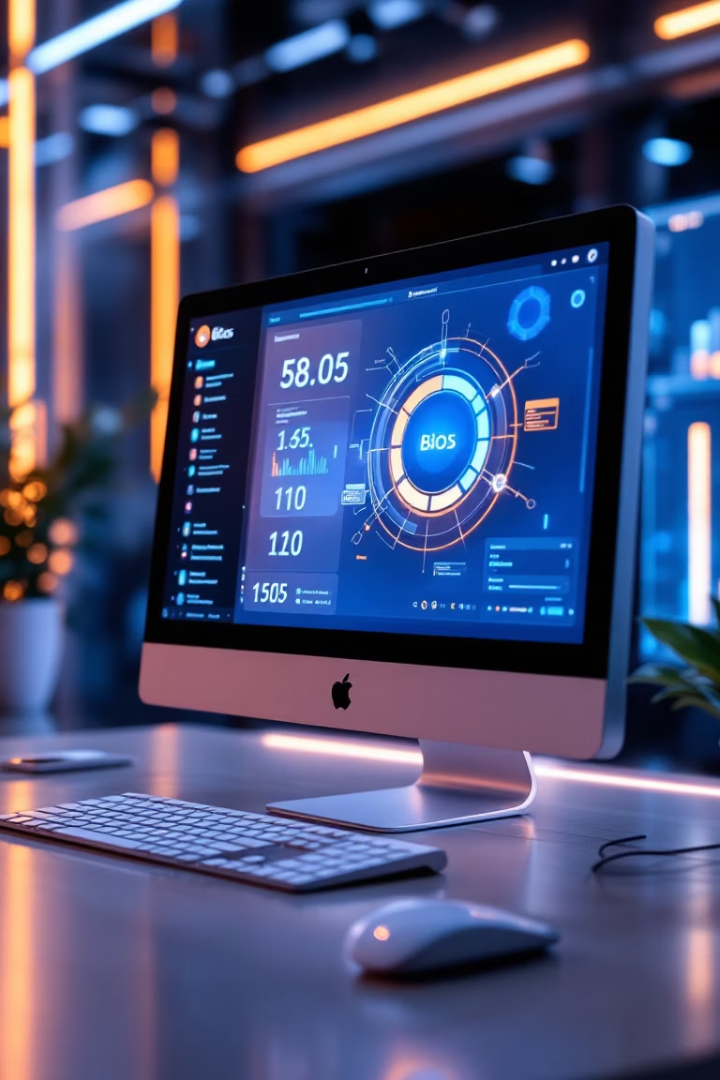 ส่วนประกอบหลักของ BIOS (Main Components of BIOS)
Boot Order
กำหนดลำดับการบูตของอุปกรณ์ เช่น HDD, USB, DVD
Date/Time
ตั้งค่าวันที่และเวลาของระบบให้ถูกต้องตามเวลาจริง
System Information
แสดงข้อมูล CPU, RAM, และฮาร์ดแวร์หลัก
Security Settings
ปรับตั้งค่าความปลอดภัย เช่น รหัสผ่านและ Secure Boot
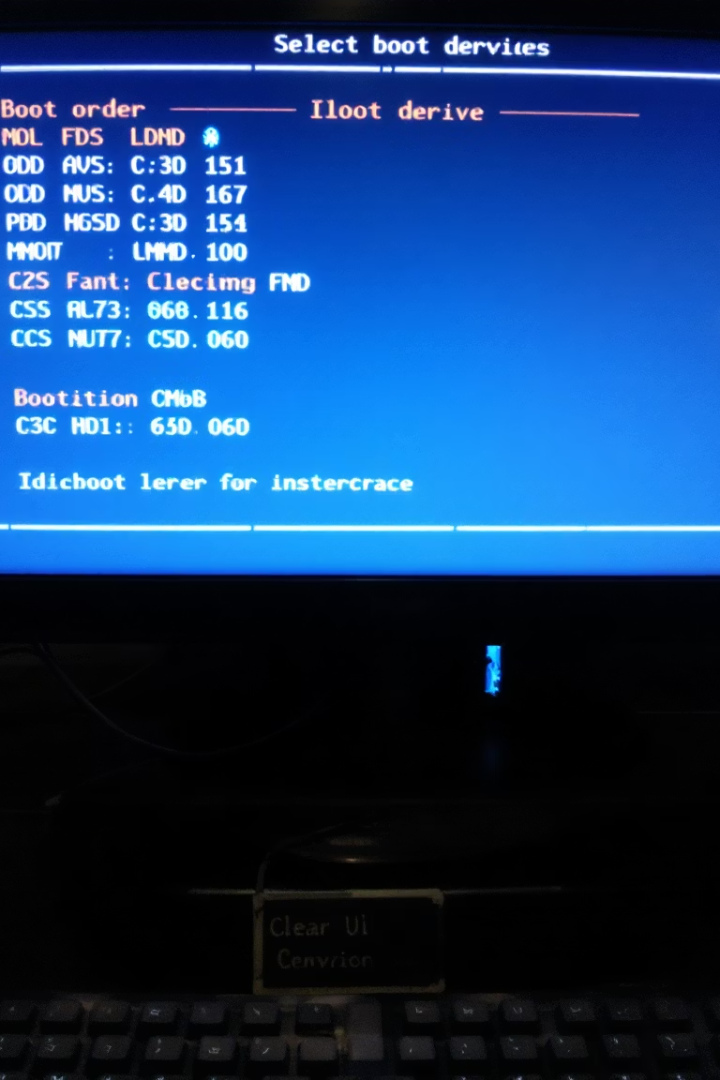 การตั้งค่า Boot Order (Configuring Boot Order)
1
2
สำคัญของลำดับบูต
เลือกอุปกรณ์บูต
กำหนดอุปกรณ์ใดจะเริ่มบูตก่อนเพื่อรองรับการติดตั้งหรือแก้ไขระบบ
เช่น Hard Drive, USB, DVD ให้เลือกถูกต้องตามวัตถุประสงค์
3
ตัวอย่างการใช้งาน
ใช้ USB เพื่อบูตติดตั้ง Windows หรือสแกนไวรัส
การจัดการวันที่และเวลา (Managing Date and Time)
ตั้งค่าที่ถูกต้อง
ผลกระทบ
ซิงโครไนซ์เวลา
ป้องกันข้อผิดพลาดเกี่ยวกับไฟล์และล็อกเวลาของระบบ
ส่งผลต่อระบบปฏิบัติการและโปรแกรมที่อิงเวลาต่างๆ
เชื่อมต่อกับเซิร์ฟเวอร์เวลาออนไลน์เพื่อความแม่นยำ
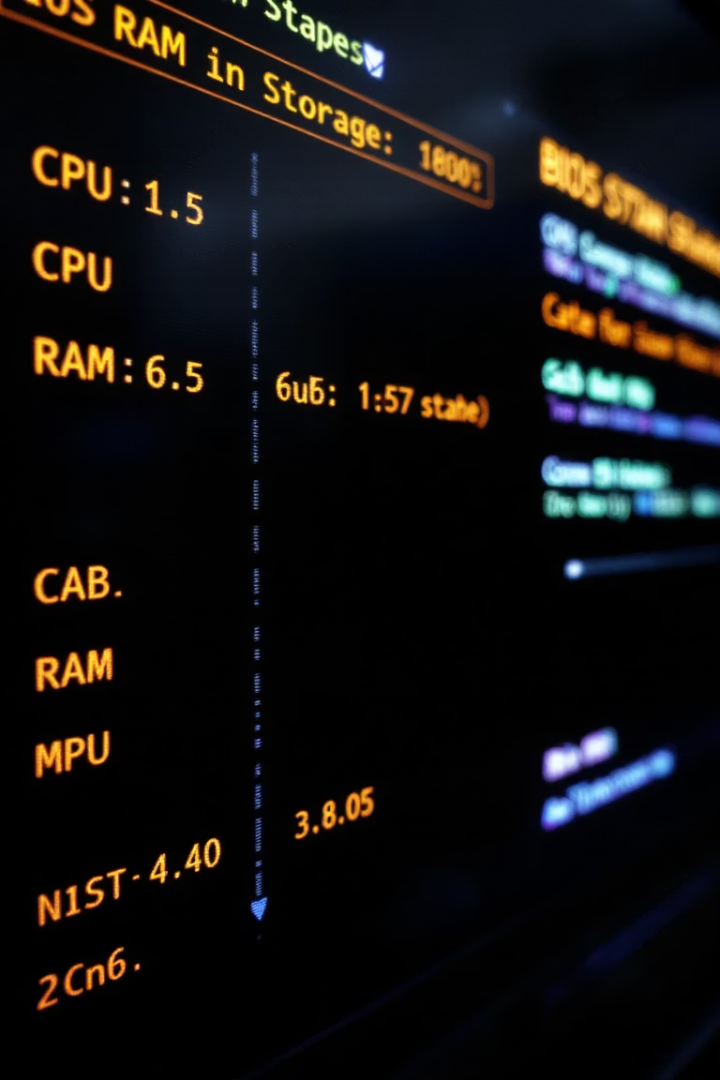 ข้อมูลระบบและ Hardware (System Information and Hardware)
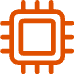 ตรวจสอบ CPU
ดูรุ่นและประสิทธิภาพของหน่วยประมวลผลหลัก
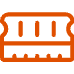 ตรวจสอบ RAM
ดูขนาดและความเร็วของแรมที่ติดตั้งในระบบ
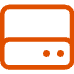 ตรวจสอบ Storage
ข้อมูลฮาร์ดไดรฟ์และสถานะการทำงาน
การตั้งค่าความปลอดภัย (Security Settings)
รหัสผ่าน BIOS
Secure Boot
TPM คืออะไร?
ป้องกันการเข้าถึงระบบโดยไม่ได้รับอนุญาต
ช่วยยืนยันว่า OS ที่บูตเป็นของแท้และปลอดภัย
โมดูลความปลอดภัยสำหรับเก็บคีย์เข้ารหัสและข้อมูลสำคัญ
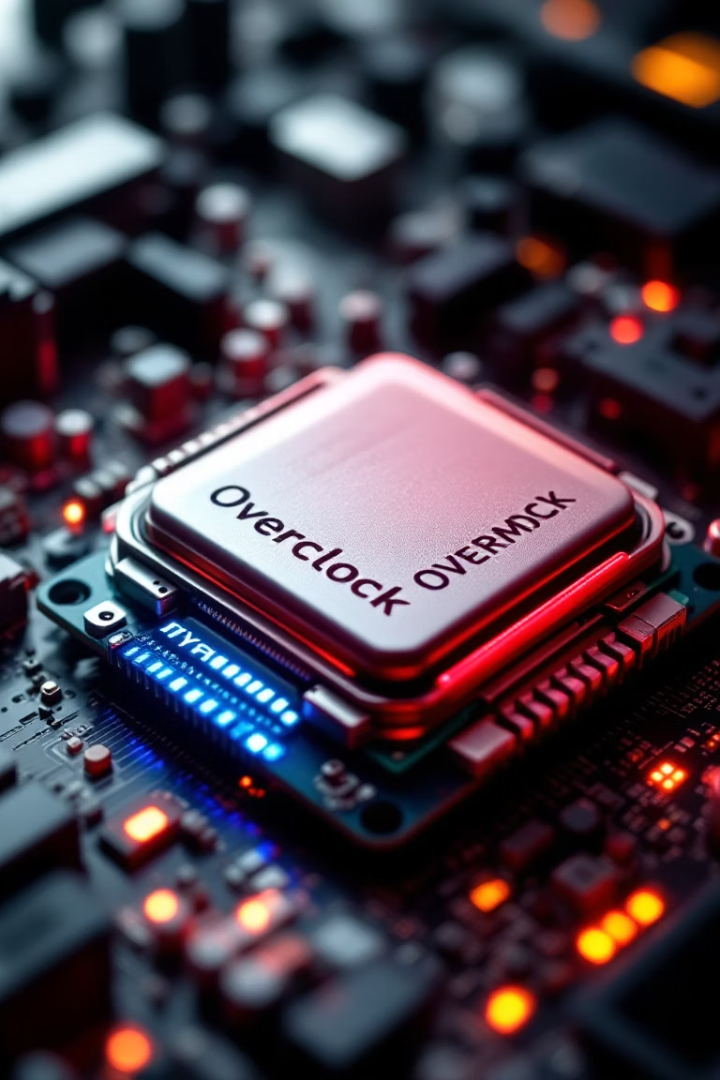 การ Overclocking (Overclocking)
ความหมาย
ข้อดี
เพิ่มความเร็ว CPU ให้สูงกว่าค่ามาตรฐานเพื่อประสิทธิภาพดีขึ้น
เพิ่มประสิทธิภาพการใช้งานในงานหนัก เช่น เกมหรือออกแบบ
ข้อควรระวัง
อาจทำให้เครื่องร้อนขึ้นและเสียหายได้หากตั้งค่าไม่ถูกต้อง
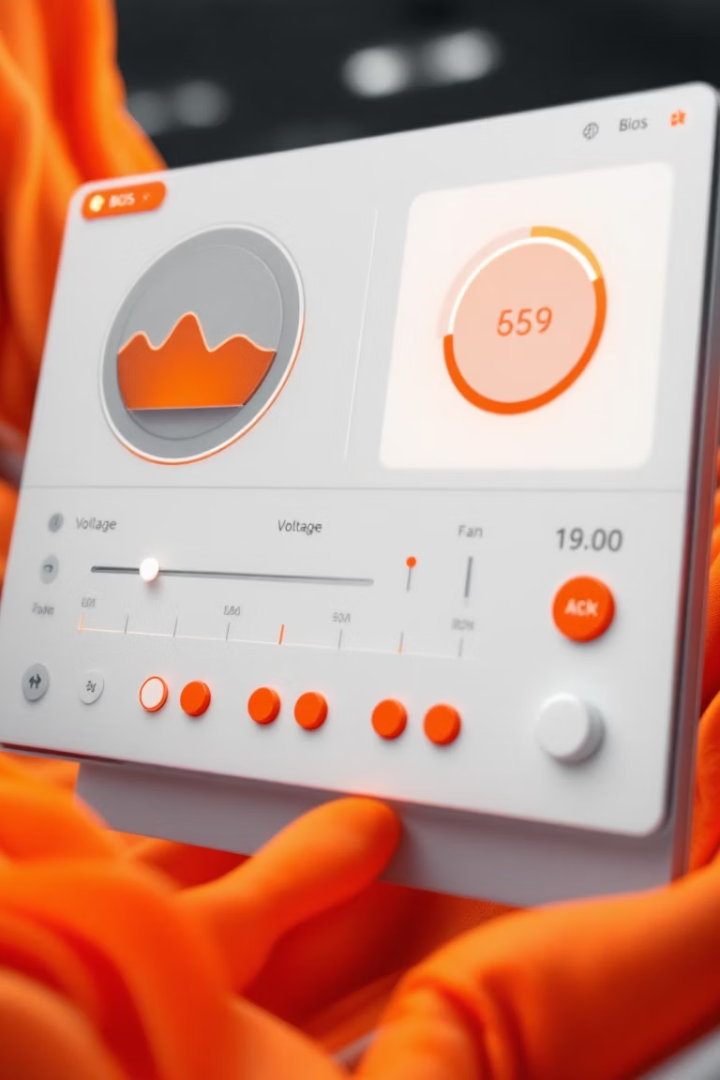 การปรับแต่งแรงดันไฟฟ้าและพัดลม (Voltage and Fan Control)
ตรวจสอบแรงดันไฟฟ้า
ควบคุมความเร็วพัดลม
ดูและปรับแรงดันให้คงที่เพื่อป้องกันความเสียหาย
ตั้งพัดลมให้ทำงานเหมาะสมเพื่อลดเสียงและความร้อน
กันความร้อนเกิน
ระบบแจ้งเตือนและปิดเครื่องอัตโนมัติเมื่อร้อนจัด
ความเสี่ยงและข้อควรระวัง (Risks and Precautions)
ตั้งค่าไม่ถูกต้อง
ความเสียหาย Hardware
Backup BIOS
อาจทำให้เครื่องบูตไม่ได้หรือระบบแฮงค์
การตั้งค่าผิดพลาดอาจทำให้อุปกรณ์เสียหายถาวร
ควรสำรองข้อมูล BIOS ก่อนเปลี่ยนแปลงการตั้งค่า
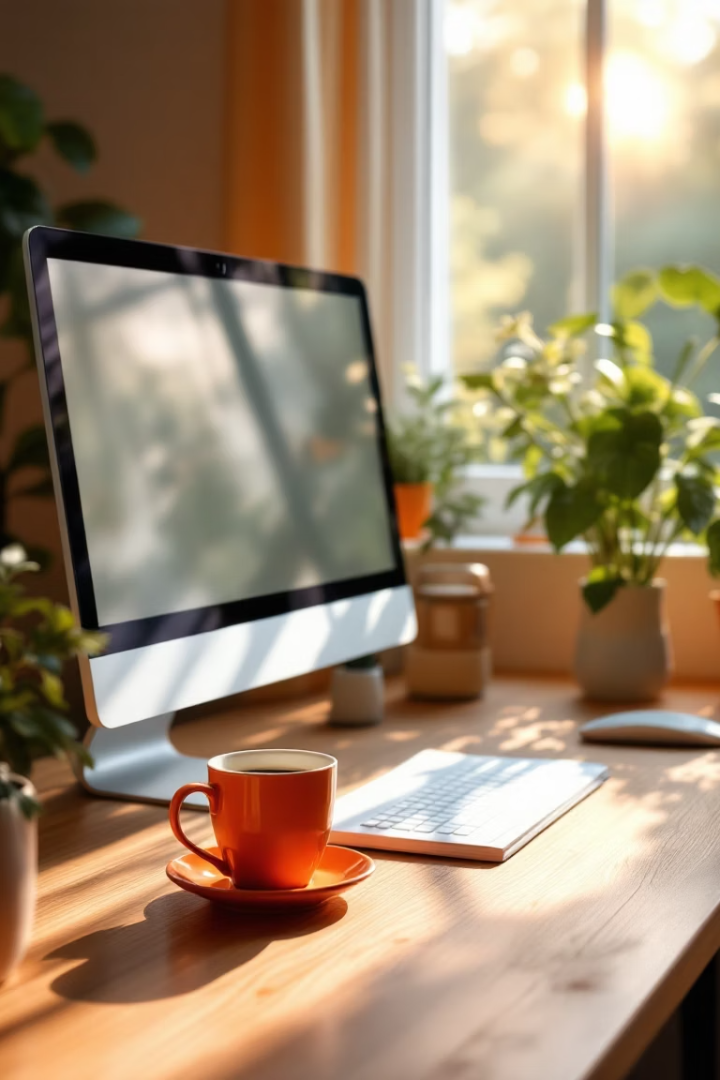 สรุปและคำแนะนำ (Summary and Recommendations)
ทบทวนความรู้
เข้าใจส่วนประกอบและวิธีตั้งค่า BIOS อย่างถูกต้อง
หาข้อมูลเพิ่มเติม
ศึกษาจากเว็บไซต์ผู้ผลิตและชุมชนเทคนิค
ใช้งานอย่างปลอดภัย
เปลี่ยนแปลงอย่างระมัดระวังและสำรองข้อมูลเสมอ